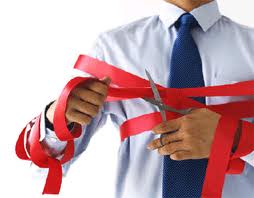 The Executive Branch
THE FEDERAL BUREAUCRACY
“All the President’s Men and Women”

(But, don’t forget that Congress has the 
Power of the Purse and Oversight!)
The Federal Bureaucracy
“Rule by Desks”  - How do they effect you?

EPA Inspector
IRS Agent
FDA Inspector
Intelligence officer of the CIA
OSHA Inspector in your work place  
TSA Agent at the airport
Bureaucracy
Formalized Rules
Hierarchical 
Authority
Job Specialization
Close to 3 MILLION PEOPLE (85% work outside of DC)

“I cannot even see all of these men, let alone actually study what they are doing.”  

- President Truman
Inherent Conflicts in the Bureaucracy
Professional Independence v. Accountability
Efficiency v.
Effectiveness
Fairness v.
Responsiveness
Which do we want from our bureaucrats?  Circle one
Our Bureaucracy is ESSENTIAL, they have EXPERTISE, DISCRETION with POLICY IMPLEMENTAION and rely on CLIENTELE GROUPS.
President
The “West Wing”
 Direct advisors
 Personal Staff
 Appointment
White House Office
Rule of
Propinquity
President
The “West Wing”
 Direct advisors
 Personal Staff
 Appointment
White House Office
Collect info, advise/report
 Implement policies
 Appointed + confirmed
 Chief of Staff, Press Sec
 NSA, OMB, Trade Rep
Executive Office of the President
President
The “West Wing”
 Direct advisors
 Personal Staff
 Appointment
White House Office
Collect info, advise/report
 Implement policies
 Appointed + confirmed
 Chief of Staff, Press Sec
 NSA, OMB, Trade Rep
Executive Office of the President
The Cabinet, Secretaries
 Implement + enforce laws
 Appointed + confirmed
 “Agency Point of View”
 State, Defense, Treasury
Executive
Departments
Top Advisors
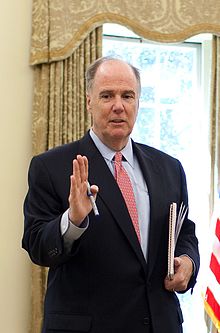 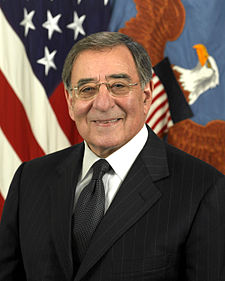 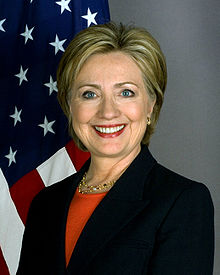 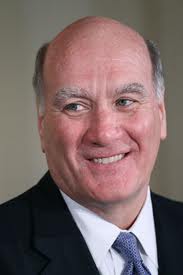 Secretary of State
Hillary Clinton
National Security Advisor
Tom Donilon
Secretary of Defense
Leon Panetta
Chief of Staff
Bill Daley
President
Independent Agencies
White House Office
CIA, FEMA
Executive Office of the President
Executive
Departments
President
Independent Agencies
CIA, FEMA, NASA
 Appointed 
  + confirmed
-Intended not to be 
political (long tenure)
White House Office
Regulatory Agencies
Very specific functions, long, 
staggered terms
Ability to punish, should be 
outside of political control 
- EPA, FCC, SEC, FEC
Executive Office of the President
Executive
Departments
President
Independent Agencies
White House Office
Appointed 
CIA, FEMA
Regulatory Agencies
EPA, FCC
 SEC, FEC
Executive Office of the President
Government
Corporations
USPS, FDIC
Amtrack
Executive
Departments
Quasi-
Independent

Fixed Terms
Types of Employees
Politician
Professional
Careerist
Our Bureaucracy is ESSENTIAL, they have EXPERTISE, DISCRETION with POLICY IMPLEMENTAION and rely on CLIENTELE GROUPS. 

Merit v. Patronage System
               (Spoils System under Jackson)
I. What type of employee should the President appoint and why?
II. Rank their importance to the President.  Be prepared to justify your answer.  

 
___ White House Staff  (___________)
___ EOP (___________)
___ Exec. Departments (___________)
___ Indep. Agencies (___________)
___ Reg. Agencies(___________)
___ Govt. Corporations (___________)
(Type of Employee)
Professional
Rank
Careerist
Politician
The Federal Bureaucracy
Professionalism
“Civil Service” 
Pendleton Act
“Neutral Competence”??
Accountability
 Sunshine Acts:  Freedom of Information, Open Meeting Law
 Congressional Oversight
 Appropriations
 Lawsuits
Whistle Blowing
Power
Discretionary Authority
Rulemaking
Clientele Groups
Iron Triangles
Issue Networks